Can you give the Mathematical….
… explanation of the week?
For the best explanation from each Maths class, and from each year, each week.
Certificates and prizes
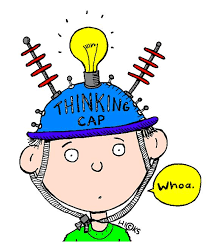 A good explanation:

Is given in sentences
Has the correct mathematical vocabulary
Gives not just your answer, but how you worked it out.